Applications and Interviews
16th December 2022
How do we find out about jobs ?
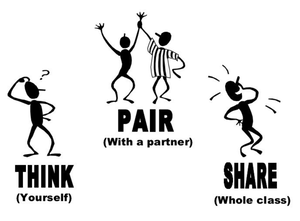 Looking for a Job
Department for Education Teaching Jobs Portal   https://teaching-jobs.service.gov.uk/
TES  https://www.tes.com/jobs/
Union Websites- National Education Union / NASUWT 
Local Authority Lists eg.Durham http://www.durham.gov.uk/article/2087/Newly-qualified-and-supply-teacher-services - North East Jobs - Gateshead Council - About Us - All Jobs at Newcastle City Council | Newcastle City Council
The Universe https://universecatholicweekly.co.uk/category/education/
Northern Cross and local papers
Diocesan website  https://diocesehn.org.uk/education/job-vacancies/  
School Trust websites:Bishop Hogarth Catholic Education Trust https://bhcet.org.uk/vacancies/
Word of mouth/ emails from CTTP
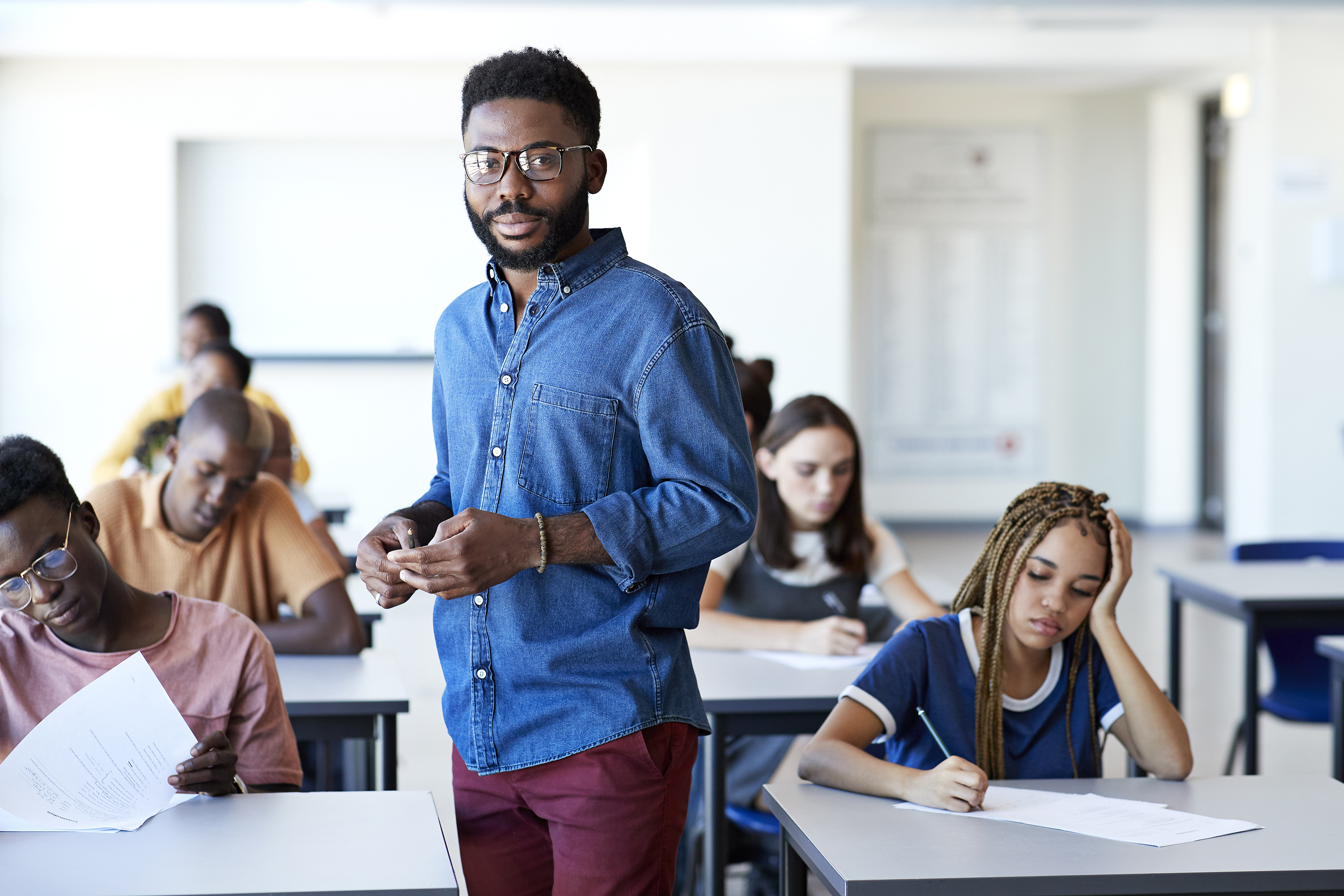 LinkedIn/ Social Media
Follow teaching jobs platforms on:
LinkedIn- TES, Connections, Local Authorities, Jobs In Schools North East, Local Ed Trusts
Facebook- TES Jobs, Teaching Unions Section, Local Schools Pages, North East Jobs.
Twitter- Teaching Jobs Tags, VocatEd, Jobs In School North East.
LinkedIn
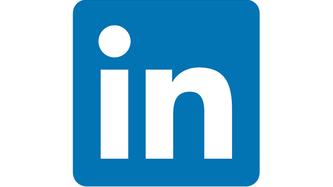 It’s not just about what you know but also who you know too…Connect, Connect, Connect.

Be visible to possible future employers.

Keep your profile updated and strictly professional.

Don’t be afraid to blow your own trumpet.
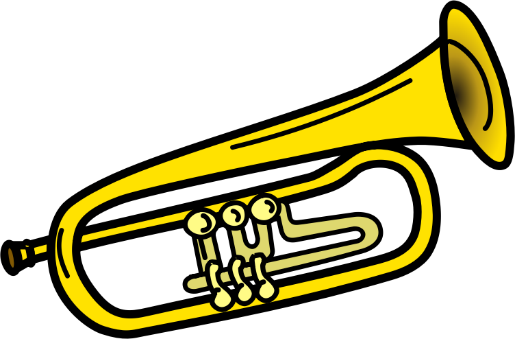 Teaching Pools
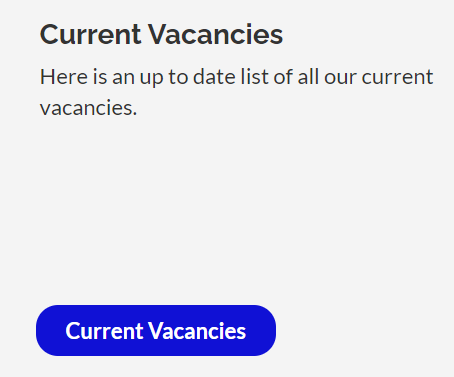 Local Authority Teaching Pools
Durham LA, Newcastle LA
https://www.durham.gov.uk/article/2087/Newly-qualified-and-supply-teacher-services
https://www.newcastle.gov.uk/services/jobs-and-careers
School Trusts
Bishop Hogarth Catholic Education Trust Teaching PoolCarmel College, The Headlands, Darlington
https://bhcet.org.uk/vacancies/
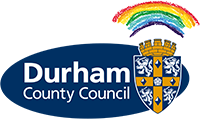 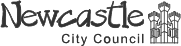 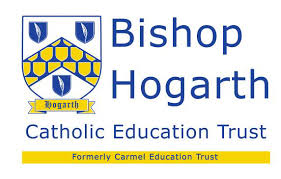 DfE Website
Find a job in teaching — Teaching Vacancies (teaching-vacancies.service.gov.uk)
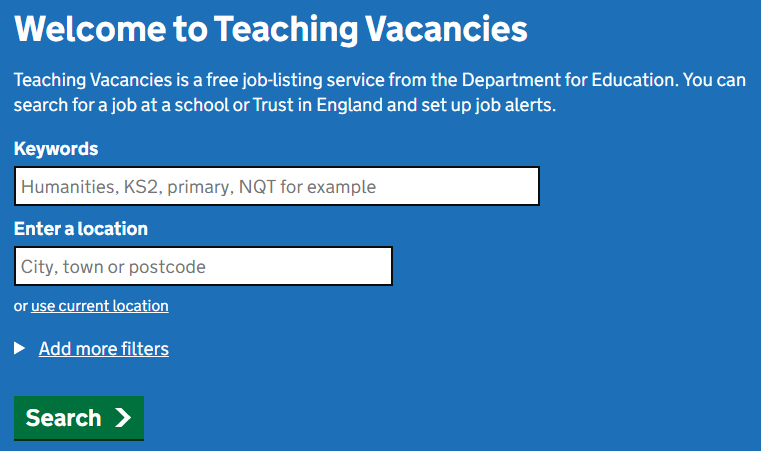 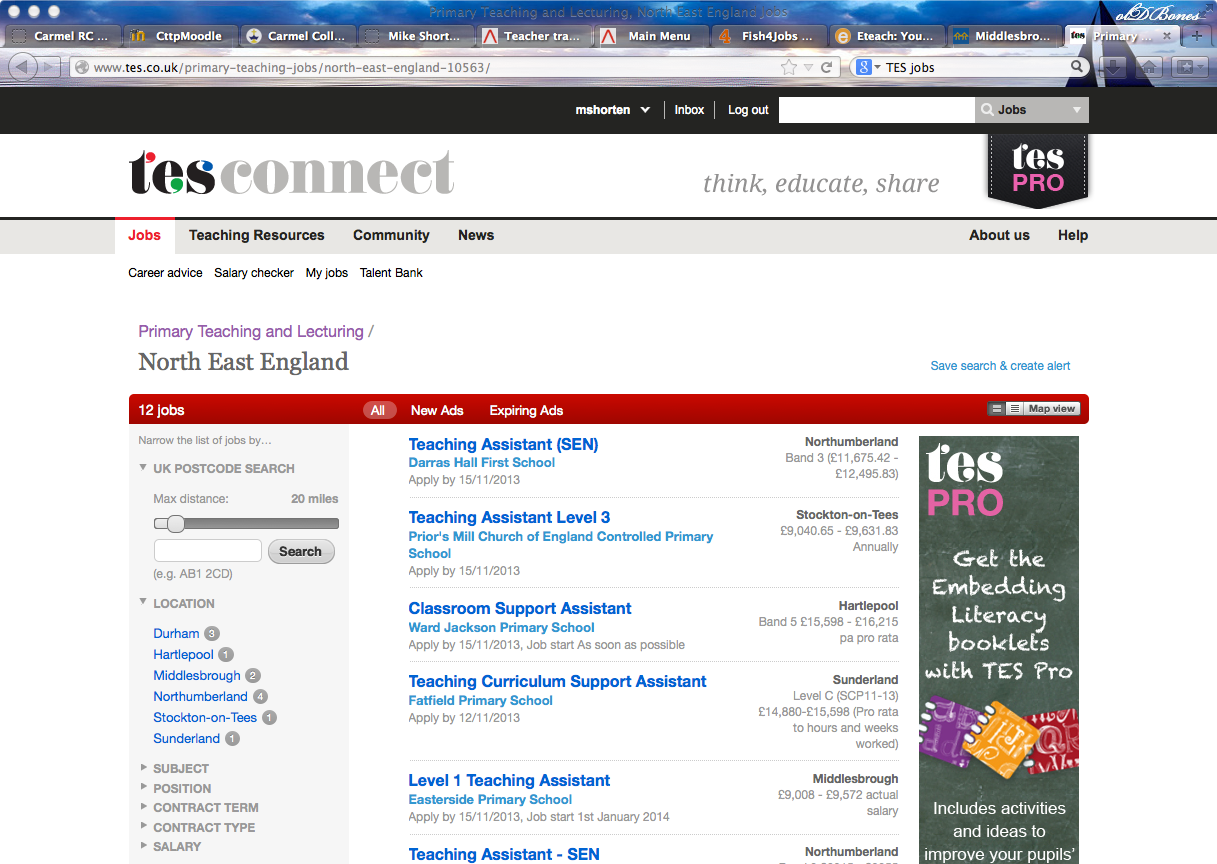 TES
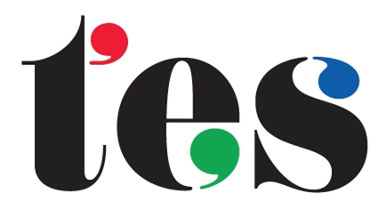 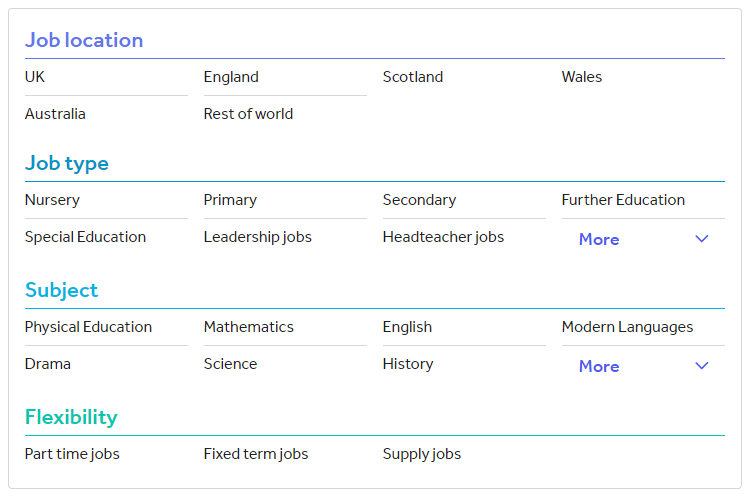 Looking for a job in a Catholic School in the NE?
There are four large trusts in the RC Diocese of Hexham and Newcastle:
North – Bishop Bewick Catholic Education Trust (5 secondaries 34 primary):
St. Cuthbert's Newcastle), Sacred Heart (Newcastle), St. Mary's (Newcastle), St. Thomas More (North Shields) and St. Benedict Biscop (Bedlington).
South – Bishop Hogarth Catholic Education Trust (5 secondaries 30 primary):
Carmel College (Darlington), St. John's (Bishop Auckland), Our Lady and St. Bede (Stockton), St, Michael's (Billingham) and English Martyrs (Hartlepool).
Looking for a job in a Catholic School in the NE?
East – Bishop Chadwick Catholic Education Trust (5 secondaries, 34 primary ):
St. Aidan's (Sunderland), St. Anthony's (Sunderland), St. Wilfrid's (South Shields), St. Joseph's (Hebburn) and St. Bede's (Peterlee).
West  – Bishop Wilkinson Catholic Education Trust (5 secondaries 38 primary):
Cardinal Hume (Gateshead), St. Thomas More (Blaydon), St. Leonard's (Durham), St. Bede's (Lanchester) and St. Robert's (Washington).
When?
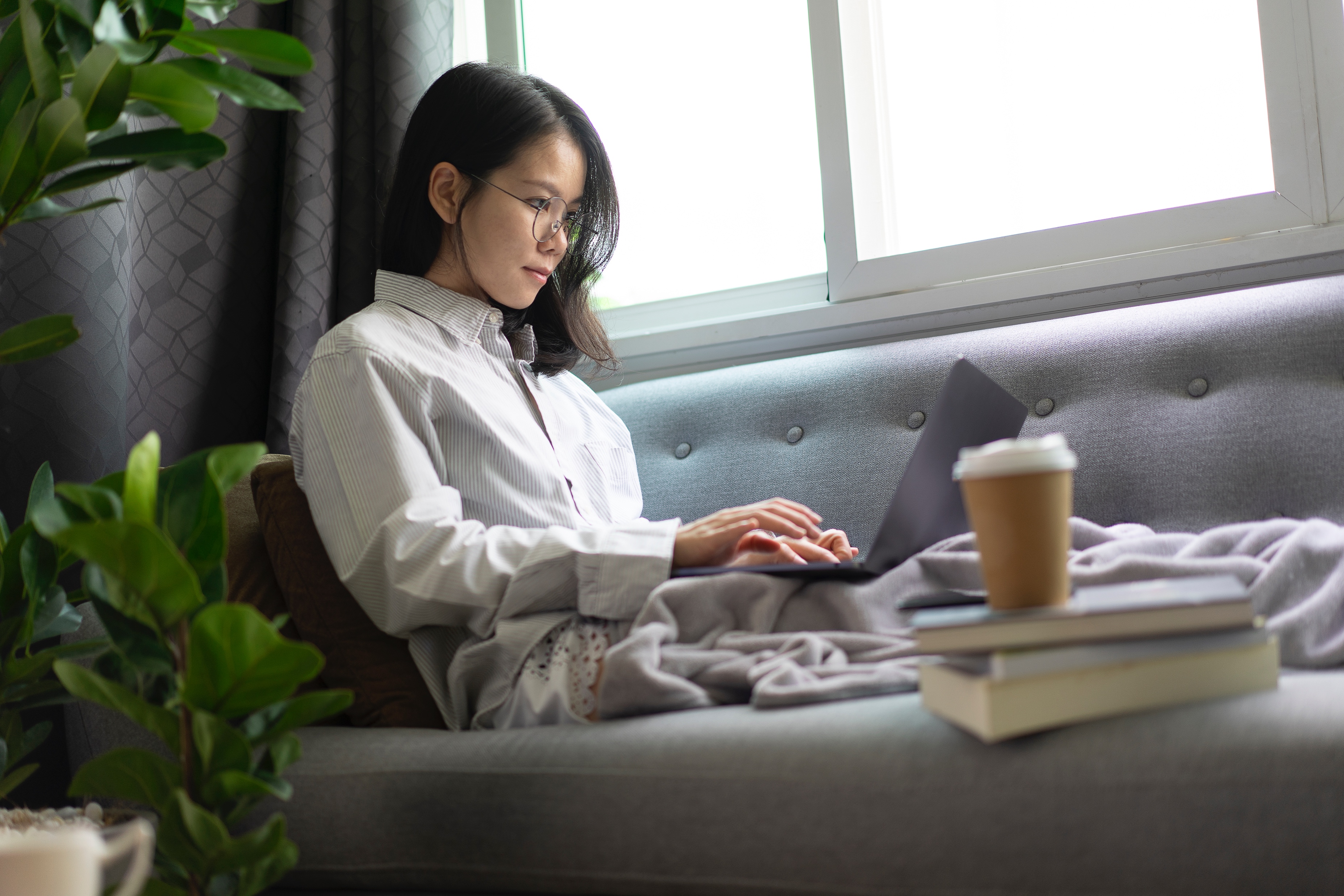 Vacancies can occur at any time so start looking now.
Most posts are advertised in May and June. 
Most trainees secure their teaching post during the summer term.
Posts continue to be advertised well into the Autumn term.
Supply is a definite route into education.
Applying for a teaching post
Register interest by phoning / writing a letter / email
Complete the application form  and supporting statement
Get the application to the school in plenty of time
Arrange a pre-visit (if possible )…surrounding area
Is the job right for you?
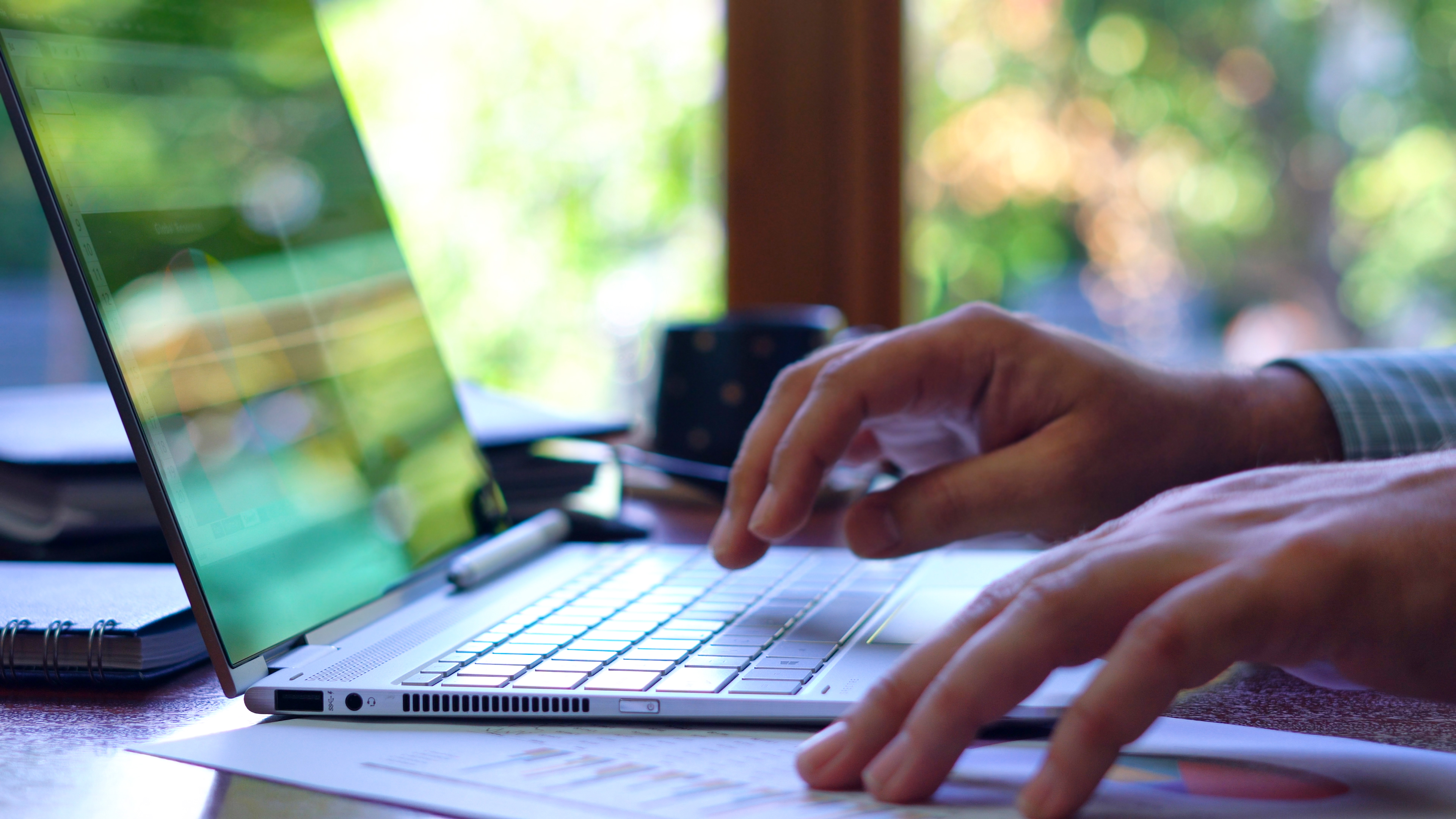 Applications
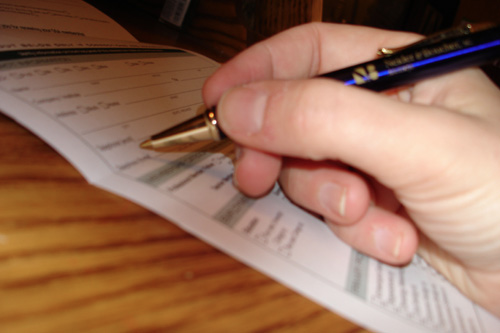 What do we need to consider ?
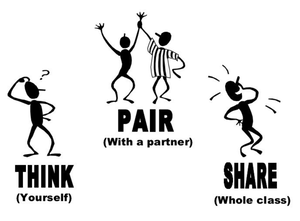 Do your homework
Applications get you the interview!
DON’T
Use different colour pens
Cross out
Leave blanks
Tell lies
Use a small envelope (A4)
Miss deadlines
DO
Treat it with respect
Write in rough first
State the obvious
Focus on the job in question- essentials and desirables 
Check if available online
Keep CV updated and concise, include only if asked
Application forms
Application Practice
Model Application Forms (catholiceducation.org.uk)
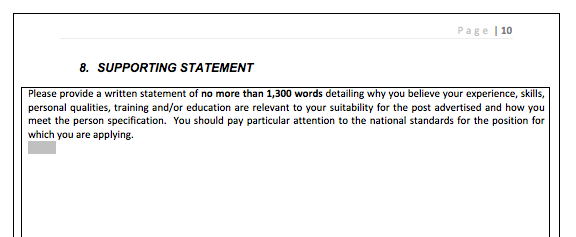 Interviews
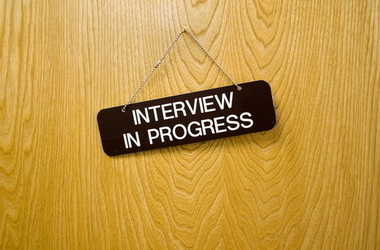 What to do and what not to do …… !
https://www.youtube.com/watch?v=fipSEmdj3i0
Interviews
Be yourself
Be confident but not over confident
Give yourself thinking time
Portfolio?
Positive body language
DO NOT LOSE THE JOB IN THE INTERVIEW
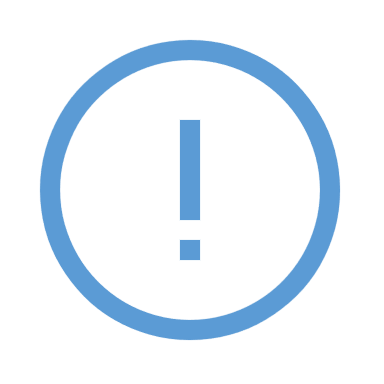 Preparing for the interview - handout
The Interview Day
Interview questions ?
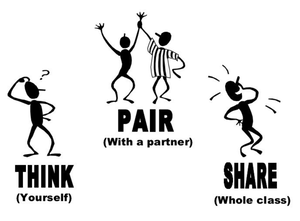 Questions at interview
Questions at interview
Interview 
questions 
handout
Interview activities
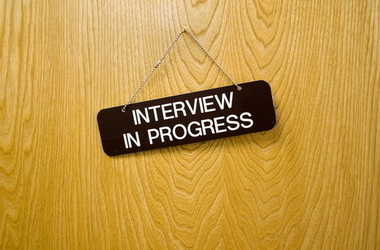 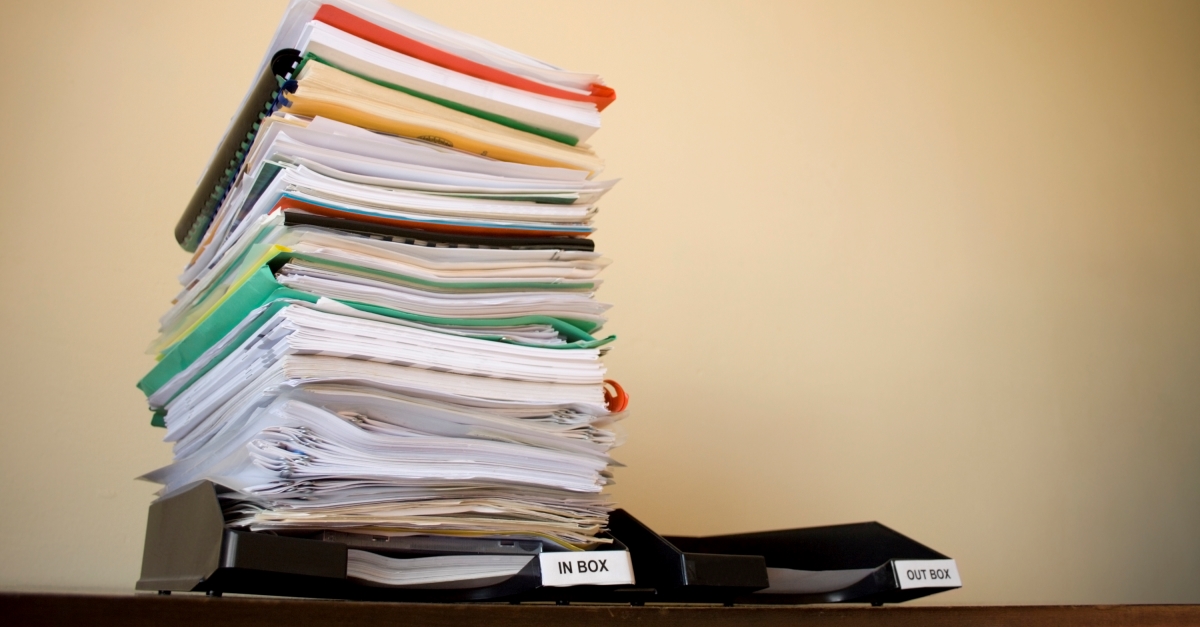 In tray activity
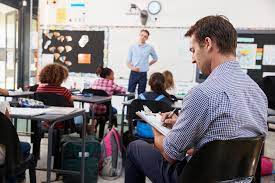 LessonObservationWhat to do / not to do ?
Teaching Interview Trial Lessons: Best Practice - Your School Jobs
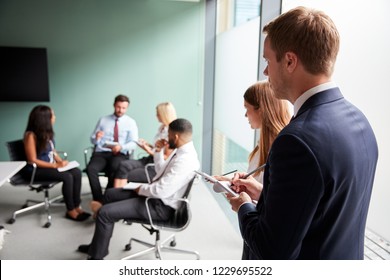 Group ActivityWhat to do / not to do ?
Accepting a job offer
Do you want the job?
You will be asked if you would accept the job if offered! This is not an offer of a job…
If you have another interview for a post you would prefer in a few days' time, you could ask the panel if they will hold a job offer open until after the other interview. They will almost certainly ask you to make up your mind immediately. 
It is unprofessional to accept a job at the interview and then renege on this acceptance later.
If you are not successful?
Make sure you accept your non-appointment gracefully. 
If offered the chance of a debriefing, take it.
Spend some time on your analysis of how you performed. 
Discuss this with your tutors and any headteachers or experienced teachers you know and take the opportunity to attend any training sessions in interview techniques
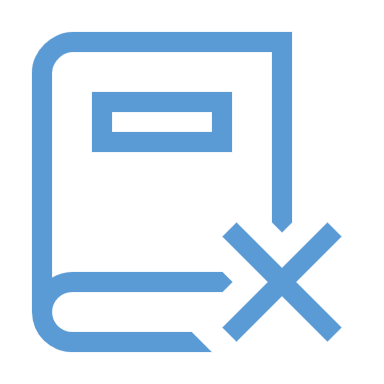 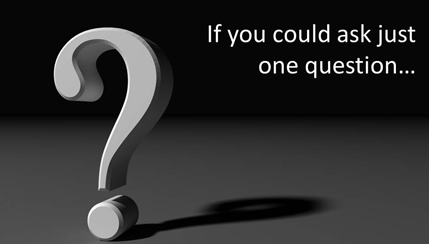